Atmosféra Země, atmosférický tlak
Autorem materiálu a všech jeho částí, není-li uvedeno jinak, je Mgr. Iva Stupková.
Dostupné z Metodického portálu www.rvp.cz, ISSN: 1802-4785, financovaného z ESF a státního rozpočtu ČR.Provozováno Výzkumným ústavem pedagogickým v Praze.
Atmosféra Země
Atmosféra = vzduchový obal Země 
Tloušťka atmosféry je několik set kilometrů
K Zemi je připoutána gravitační silou

Obsahuje 21 % kyslíku, 78 % dusíku, 1 % ostatních plynných látek (zejména CO2, argon) a také vodní páru, částečky prachu, mikroorganismy apod.
Atmosféra Země
Atmosféra se skládá z několika vrstev: 
Troposféra
Stratosféra
Mezosféra
Termosféra
Exosféra
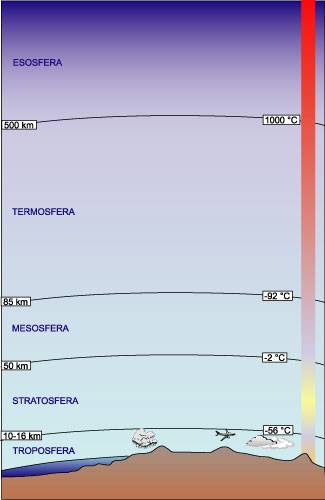 Atmosférický tlak
Horní vrstvy atmosféry Země působí v gravitačním poli Země tlakovou silou na spodní vrstvy atmosféry.

Tím vzniká ve vzduchu tlak, kterému říkáme atmosférický tlak.
	značka … pa
	jednotka … Pa (pascal)
Atmosférický tlak
Proto také působí kolmo na libovolnou plochu o obsahu S v atmosférickém vzduchu tlaková síla, kterou vypočítáme ze známého vztahu 
		
			F = pa . S

Velikost atmosférického tlaku zjišťujeme měřením, nelze vypočítat.
Měření atmosférického tlaku – Torricelliho pokus
Italský fyzik E. Torricelli navrhl v roce 1643 pokus, který se stal základem pro měření atmosférického tlaku.
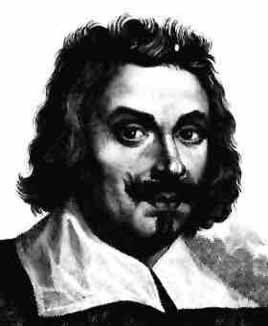 Měření atmosférického tlaku – Torricelliho pokus
Skleněnou trubici dlouhou 1 m naplníme rtutí, zaštupujeme, obrátíme ji dnem vzhůru, ponoříme do nádobky se rtutí, odzátkujeme a část rtuti vyteče a zbytek se ustálí ve výšce 75cm.

Pokus slouží k určení atmosférického tlaku pomocí hydrostatického tlaku rtuti.
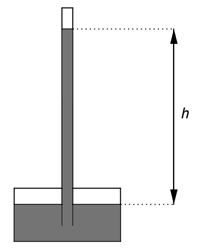 h = 0,75 m
 = 13 500 kg/m3   
Ph = h .  . g = 0,75 . 13500. 10 = 			101250 Pa
Zdroj
BOHUNĚK, Jiří. Fyzika pro 7. ročník základní školy. 1. vyd. Praha: Státní pedagogické nakladatelství, 1991, 144 s. Učebnice pro základní školy (Státní pedagogické nakladatelství). ISBN 80-042-4608-7.

http://www.jindrichpolak.wz.cz/encyklopedie/abc/pict/atmosfera.jpg
http://www-history.mcs.st-and.ac.uk/BigPictures/Torricelli.jpeg